How to Determine Width of Lawnmower Course Alley
High School and Middle School CDEs
Determine Alley Width
Based on mower dimensions
Instructions can be found in the CDE guidelines (HS & MS)
HS alley width = 7’ 1” (85”) based on Exmark 60” mower dimensions
MS alley width = 6’ 2” (74”) based on Poulan Pro 42” mower dimensions
MS Mower Measurement Locations
Diagonal Measurements – MSOutside Center of rear tire to inside center of front tire plus 18” = 74”
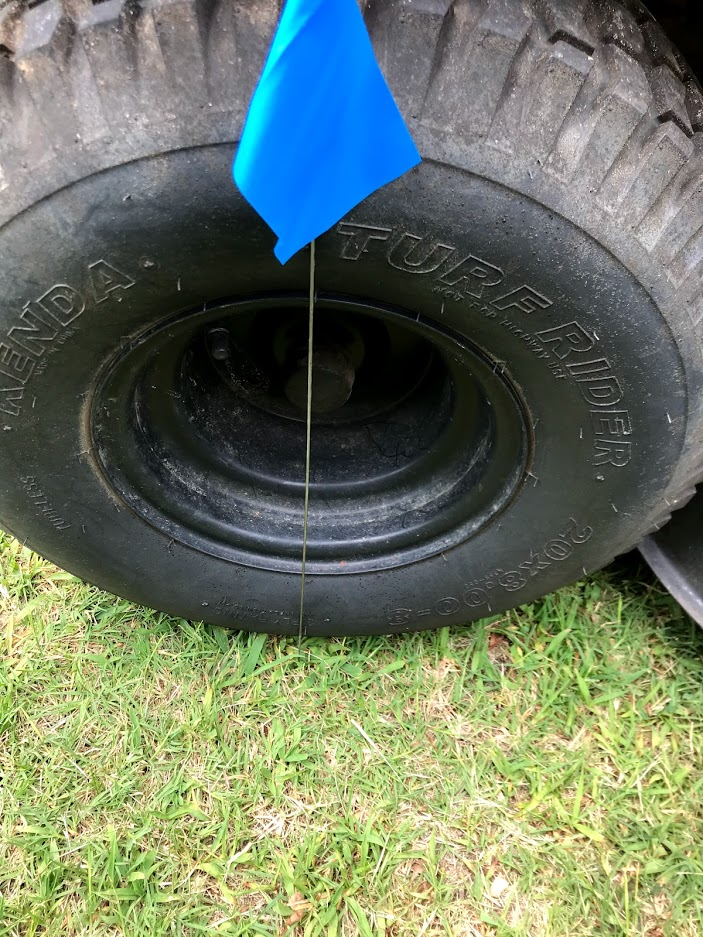 Width Measurements – MSMower deck width plus discharge chute plus 18” = 68”
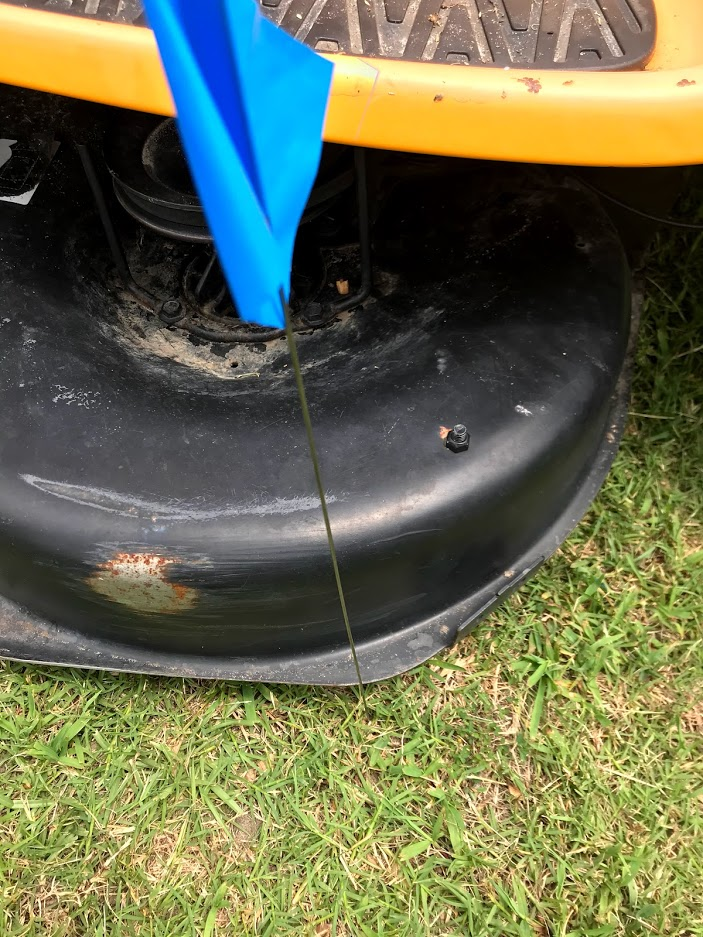 Middle School Alley Width
Diagonal width = 74” (includes the + 18”)
Discharge chute width = 68” (includes the + 18”)
We use the larger of the two measurements, so the MS course will be built using the 74” alley width
HS Mower Measurement Locations
Diagonal Measurements – HSOutside Center of rear tire to inside center of front tire plus 12” = 79”
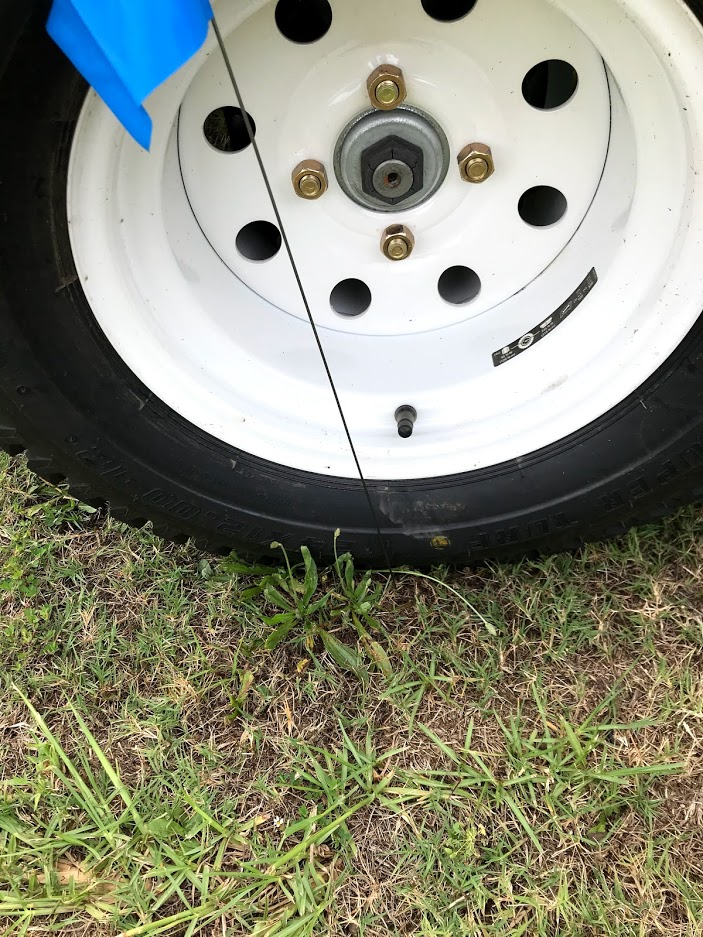 Width Measurements – HSMower deck width plus discharge chute plus 12” = 85”
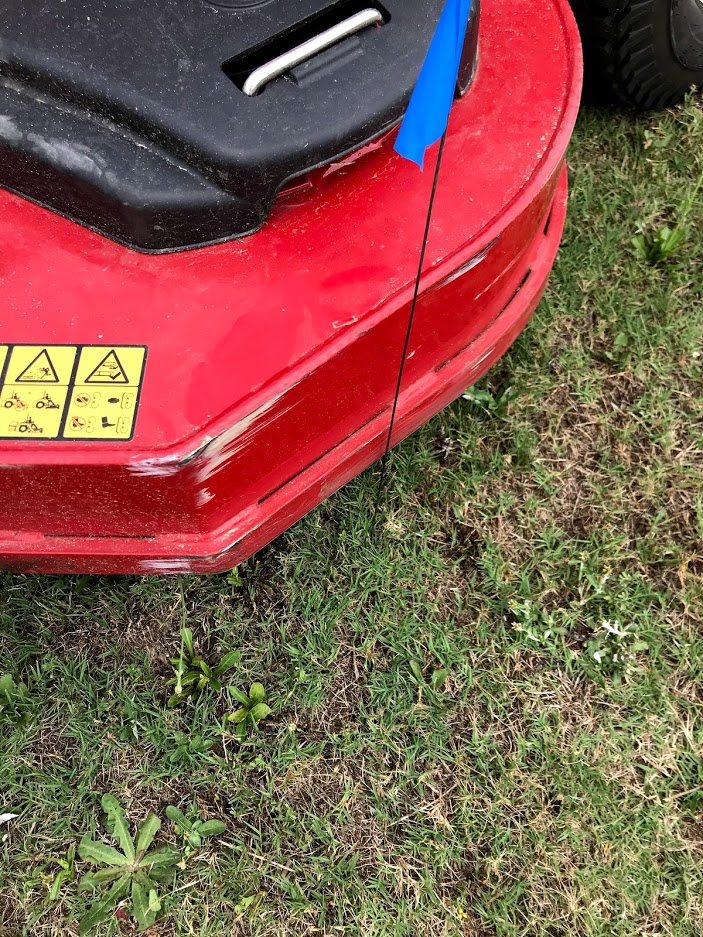 High School Alley Width
Diagonal width = 79” (includes the + 12”)
Discharge chute width = 85” (includes the + 12”)
We use the larger of the two measurements, so the HS course will be built using the 85” alley width